Nové indikace biologické léčby anti-IL5 - praktické otázky
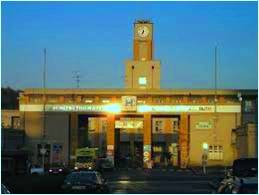 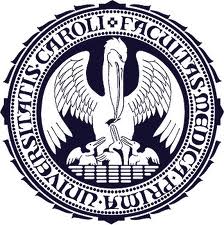 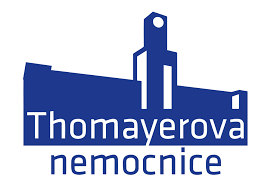 Lucie Heribanová
 Pneumologická klinika 1. LF UK a FTN
Prezentace vznikla ve spolupráci s GSK|PM-CZ-MPL-PPTX-220019|06/2022
Disclaimers
Schválené indikace anti-IL5 v EU a ve světě
Nasal Polyps
US & EU*: 2021
Severe Asthma
US & EU*: 2015
JP: 2016;
EGPA
US: 2017; EU*: 2021
JP: 2018; China 2021
HES
US: 2020; EU: 2021
APPROVED
 US/EU/JPN/China
APPROVED 
US/EU
APPROVED 
US/EU
APPROVED  
  Global 60+ countries
Autoinjector and Pre-Filled Syringe (liquid) Formulations
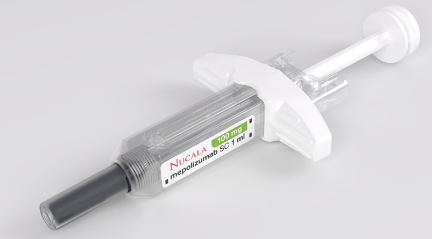 Severe Asthma
Paediatric
PFS US 2021
EU 2022
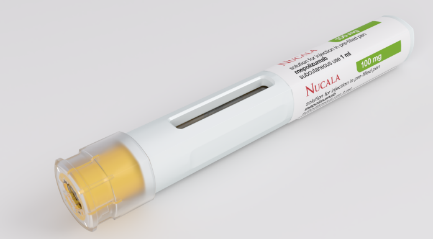 APPROVED in40+ ountries
*European Medicines Agency (EMA) approval
Biologika cílená na IL-5  v terapii nosních polypů
zánět typu 2 u 80% CRSwNP
léky cílící na klíčové cytokiny jako IL-4, IL-5 and IL-13 zainteresované v zánětu  typu 2, hlavního pat. faktoru onemocnění,1 prokazují slibné výsledky u CRSwNP2,3
IL-5 se jeví jako klíčový faktor v  patogenezi  nosních polypů: 
Nosní polypy jsou spojeny s expresí IL-5 
IL-5  exprese ve tkáni polypů je asociována s astmatem jako komorbiditou
Rekurence polypů po chir. zákroku  je spojena s eosinofilním zánětem4
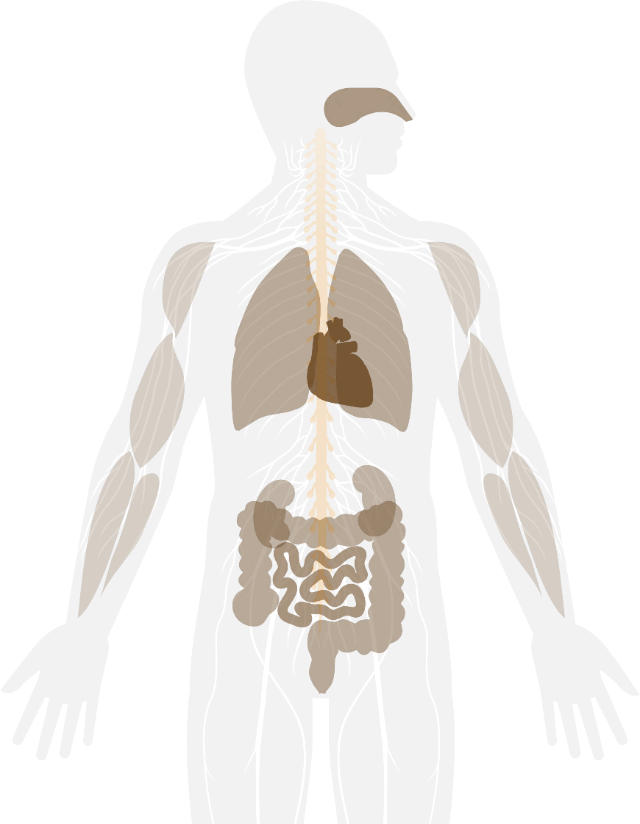 IL-5 je hlavním cílem terapeutické intervence; studie ukazují, že zaměření na IL-5 anti–IL-5 protilátkami úspěšně redukuje rozvoj nosní polypózy4
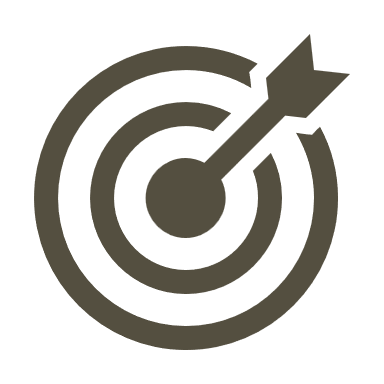 CRSwNP, chronic rhinosinusitis with nasal polyps.
1. Fokkens WJ, et al. Allergy. 2019;74:2312–2319. 2. Bachert C, et al. J Allergy Clin Immunol. 2020;145:725–739. 3. Schleimer RP. Annu Rev Pathol. 2017;12:331–357. 4. Bachert C, et al. J Allergy Clin Immunol. 2017;140:1024–1031.
[Speaker Notes: Zánět typu 2 reprezentuje ~80% všech CRSwNP případů. Je asociován s dalšími komorbiditami, závažnějšími symptomy, větší mírou rekurence
U 40% pacientů s CRSwNP dochází k recidivě do 18 měsíců od chir.zákroku a jsou opakovaně léčeni intranasálními/systémovými kortikosteroidy1,2
Systémová kortikoterapie přináší riziko nežádoucích účinků a zvyšuje riziko chir.zákroku3
79% pacientů s CRSwNP má rekurentní onemocnění a 37% pacientů podstupuje chir.zákrok opakovaně  (během 12-letého období)4
Někteří pacienti absolvují >10 chir.zákroků5  Chir.zákroky mohou být spojeny s řadou komplikací, které dále zvyšují dopad nosních polypů na kvalitu života pacientů s CRSwNP6,7]
Guidelines pro léčbu chronické rinosinusitidy s nosní polypózou (CRSwNP)  biologiky
Bilaterální nosní polypy
Současná doporučení EPOS a EUFOREA
Důkaz zánětu typu 21,2
tkáňová nebo periferní eosinofilie ≥10/hpf, ≥250, ev. celkové IgE ≥1002
 Užívání OCS1,2
≥2 podání OCS v roce/dlouhodobé užívání  (>3 měsíce)2
 Signifikantní zhoršení QoL1,2
SNOT-22 ≥402
 Významná ztráta čichu1,2 
- anosmic on smell test2
 Astma jako komorbidita1,2
astma vyžadující pravidelnou terapii ICS2
Bez historie chirurgie1
Historie chirurgie1,2
Čtyři z uvedených kritérií1
Tři z uvedených kritérií1,2
CRSwNP, chronic rhinosinusitis with nasal polyps; EPOS, European Position Paper on Rhinosinusitis and Nasal Polyps; EUFOREA, European Forum for Research and Education in Allergy and Airway Diseases; hpf, high power field; SNOT-22, Sino-Nasal Outcome Test of 22 questions.
1. Fokkens WJ, et al. Allergy. 2019;74:2312–2319. 2. Fokkens WJ, et al. Rhinology. 2020;58 (Suppl S29):1–464.
Inclusion & Exclusion kritéria: studie SYNAPSE
KEY EXCLUSION CRITERIA
KEY INCLUSION CRITERIA
18 let a starší
≥1 chir. zákrok vedoucí k odstranění NP v předchozích 10 letech
Rekurentní těžké bilateralní NP navzdory SoC definované takto: 
   -endoskopické NP skore  ≥5 , maximum  8, s minimem skóre 2 pro každou nosní dírku a  
  -skóre nosní obstrukce dle VAS  >5
Nutnost  NP chirurgie, definována jako
 -celkové VAS symptomové skóre >7 a
-endoskopické NP skórre ≥3 alespoň v jedné nosní dírce
Alespoň dva z následujících symptomů:
nosní blokáda/obstrukce/pocit plnosti
nosní discharge
Plus jedna z následujících:
           - tlak/bolest v obličeji
           - zhoršení/ztráta čichu
Léčba intranasálními kostikosteroidy  ≥8  týdnů před screeningem
EGPA 
Antrochoanalní polypy
Deviace nosního septa
Akutní sinusitida nebo kopřivkaI ≥2 týdny před screeningem
Rhinitis medicamentosa
Kontraindikace  NP chirurgie
Předchozí biologická léčba NP
Cystická fibrosa
18 years of age and older
≥1 prior surgery for NP in the previous 10 years
Recurrent severe bilateral NP (despite treatment with standard of care), defined as 
Endoscopic NP score of ≥5 out of a maximum of 8, with a minimum score 2 in each nostril AND  
Nasal obstruction VAS score of >5
Need for current NP surgery, defined as
Overall VAS symptom score >7 AND
Endoscopic NP score ≥3 in at least one nostril
At least two symptoms, one of which should be:
Nasal blockage/obstruction/congestion OR
Nasal discharge
Plus any of the following:
Facial pain/pressure
Reduction/loss of smell
Treatment with intranasal corticosteroids ≥8 weeks prior to screening
6
EGPA, eosinophilic granulomatosis with polyangiitis; NP, nasal polyps; URTI, upper respiratory tract infection; VAS, visual analogue scale.
Han J et al.,Lancet .2021, 1-13
[Speaker Notes: Chronická rinosinusitida s nosní polypózou (CRSwNP) 
Studie 205687 (SYNAPSE) byla 52týdenní, randomizovaná, dvojitě zaslepená, placebem kontrolovaná studie, která hodnotila 407 pacientů ve věku 18 let a starších s CRSwNP. 
Pro zařazení do studie museli mít pacienti skóre symptomů nosní obstrukce podle VAS (vizuální analogová škála) > 5 z maximálního počtu 10 bodů, celkové skóre symptomů podle VAS > 7 z maximálního počtu 10 bodů a endoskopické skóre oboustranné NP ≥ 5 z maximálního počtu 8 bodů (s minimálním skóre 2 body pro každou z nosních dutin). Pacienti také museli mít v anamnéze za posledních 10 let alespoň jedno předchozí chirurgické odstranění nosních polypů. 
Klíčové výchozí charakteristiky zahrnovaly celkové endoskopické skóre NP 5,5, průměr (SD) (1,29), skóre nosní obstrukce dle VAS 9,0, průměr (SD) (0,83), celkové skóre symptomů dle VAS 9,1, průměr (SD) (0,74), skóre ztráty čichu dle VAS 9,7, průměr (SD) (0,72) a Sino-Nasal Outcome Test (SNOT-22) 64,1, průměr (SD) (18,32). Geometrický průměr počtu eosinofilů na počátku studie byl 390 buněk/μl (95% CI: 360, 420). Kromě toho 27 % pacientů mělo aspirinem exacerbované respirační onemocnění (AERD) a 48% pacientů mělo v posledních 12 měsících alespoň 1 cyklus léčby OCS pro CRSwNP. 
Pacientům byla jako doplněk k základní léčbě intranazálními kortikosteroidy jednou za 4 týdny subkutánně podávána dávka 100 mg mepolizumabu nebo placebo. 
Ko-primárními cíli byla změna celkového endoskopického skóre NP v 52. týdnu a změna průměrného skóre nosní obstrukce dle VAS ve 49.–52. týdnu oproti výchozímu stavu. Klíčovým sekundárním cílem byla doba do první operace NP do 52. týdne (operace byla definována jako jakýkoli zákrok zahrnující použití nástrojů a vedoucí k řezu a odstranění tkáně [např. polypektomie] v nosní dutině). U pacientů, kteří dostávali mepolizumab, došlo ve srovnání se skupinou s placebem k významně výraznějšímu zlepšení (poklesu) celkového endoskopického skóre NP v 52. týdnu a skóre nosní obstrukce dle VAS ve 49.–52. týdnu a všechny výsledky sekundárních cílů ukazovaly statisticky významně ve prospěch mepolizumabu (viz tabulka 5 a obrázek 1). Počet vystavený riziku 
Doba do události (týdny) 
Pravděpodobnost události (%) 
Placebo (N = 201) 
Mepolizumab 100 mg s.c. (N = 206) 
Placebo 
100 mg s.c. 
Post-hoc analýza podílu pacientů, kteří podstoupili operaci, ukázala 61% snížení pravděpodobnosti operace oproti placebu (OR: 0,39, 95% CI: 0,21, 0,72; p = 0,003). 
Pacienti s CRSwNP s komorbidním astmatem 
U 289 (71 %) pacientů s komorbidním astmatem prokázaly předem specifikované analýzy zlepšení souběžných primárních cílů. Tento výsledek je konzistentní se zlepšením pozorovaným v celkové populaci u pacientů, kteří dostávali mepolizumab 100 mg, ve srovnání se skupinou s placebem. Navíc u těchto pacientů, kterým byl podáván mepolizumab 100 mg, došlo dle dotazníku Asthma Control 
18 
Questionnaire (ACQ-5) oproti skupině s placebem v 52. týdnu k získání větší kontroly nad astmatem ve srovnání s výchozím stavem (medián změny [Q1, Q3] -0,80 [-2,20; 0,00] a 0,00 [-1,10; 0,20]). 

Systémové reakce včetně hypersenzitivity u CRSwNP 
V 52týdenní placebem kontrolované studii byly hlášeny systémové alergické reakce (hypersenzitivita typu I) u 2 pacientů (< 1 %) ve skupině, která dostávala mepolizumab 100 mg, a u žádného pacienta ve skupině s placebem. Jiné systémové reakce nebyly ve skupině, která dostávala mepolizumab 100 mg, hlášeny u žádného z pacientů, a ve skupině s placebem je hlásil jeden pacient (< 1 %). 
Bolest hlavy, bolest zad
V placebem kontrolované studii se místní reakce v místě vpichu (např. zarudnutí, svědění) vyskytly u 2 % pacientů dostávajících mepolizumab 100 mg ve srovnání s < 1 % u pacientů dostávajících placebo. 
Počet vystavený riziku 
Doba do události (týdny) 
Pravděpodobnost události (%) 
Placebo (N = 201) 
Mepolizumab 100 mg s.c. (N = 206) 
Placebo 
100 mg s.c. 
Pacienti s CRSwNP s komorbidním astmatem 
U 289 (71 %) pacientů s komorbidním astmatem prokázaly předem specifikované analýzy zlepšení souběžných primárních cílů. Tento výsledek je konzistentní se zlepšením pozorovaným v celkové populaci u pacientů, kteří dostávali mepolizumab 100 mg, ve srovnání se skupinou s placebem. Navíc u těchto pacientů, kterým byl podáván mepolizumab 100 mg, došlo dle dotazníku Asthma Control 
18 
Questionnaire (ACQ-5) oproti skupině s placebem v 52. týdnu k získání větší kontroly nad astmatem ve srovnání s výchozím stavem (medián změny [Q1, Q3] -0,80 [-2,20; 0,00] a 0,00 [-1,10; 0,20]).]
SYNAPSE – shrnutí výsledků
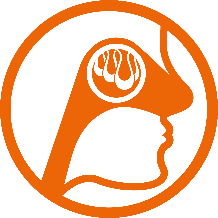 Účinnost a bezpečnost mepolizumabu u pacientů s recidivující težkou bilaterální nosní polypózou byla prokázána v III. fázi klinické studie - SYNAPSE
Signifikantní zlepšení jak celkového endoskopického skóre nosních polypů (rozdíl ve změně mediánu od základního skóre = -0.73, p < 0.001) tak i skóre nosní obstrukce dle VAS (rozdíl ve změně mediánu od základního skóre = -3.14, p < 0.001)
Významné snížení nutnosti operačního řešení (hazard ratio = 0.43, p = 0.003)
Signifikantní zlepšení SNOT-22, celkového VAS skóre, dalších VAS symptomů zahrnujících ztrátu čichu a snížení užívání systémových kortikosteroidů pro nosní polypózu
Nebyly pozorovány nové bezpečnostní signály u mepolizubamu; v porovnání s placebem se nevyskytly nové bezpečnostní obavy
SNOT-22, Sino-Nasal Outcome Test of 22 questions; VAS, vizuální analogová škála.
Han JK;The Lancet Respiratory Medicine;2021;9;1141-1153
Mepolizumab v terapii CRSwNP - SUKL
Nucala je indikována jako přídatná léčba k intranazálním kortikosteroidům k léčbě dospělých pacientů s těžkou CRSwNP, u nichž léčba systémovými kortikosteroidy a/nebo chirurgický zákrok nevedou k dosažení dostatečné kontroly nad onemocněním

Doporučená dávka mepolizumabu je 100 mg podaná subkutánně jednou za 4 týdny. 

Přípravek Nucala je určen pro dlouhodobou léčbu. U pacientů, kteří po 24 týdnech léčby CRSwNP nevykazují žádnou odpověď, lze zvážit alternativní léčbu. U některých pacientů, u nichž je odpověď na léčbu zpočátku pouze částečná, může následně dojít ke zlepšení, pokud se v léčbě pokračuje po dobu delší než 24 týdnů.
SUKL – Souhrn údajů o přípravku Nucala (5/2022)
Role pneumologa/alergologa  v indikaci biologické léčby u CRSwNP
iniciovat řešení nosních polypů 

diagnostika a posouzení tíže astmatu u pacientů s nosními polypy 

doporučit ORL lékaři zvážení možnosti biologické léčby

fenotypizace

pomoc s výběrem vhodného biologika s ohledem na fenotyp a komorbidity
[Speaker Notes: Výběr biologické léčby – vhodné vyšetření v NCTA ( riziko dupilumabu u hypereozinofilií, vhodné zacílení i na jiné komorbidity než jen astma apod.]
iHES – terapie
cíl - plná kontrola symptomů 
          počet eozinofilů < 1,5 × 109/l

systémová kortikoterapie - lék první volby 
anti-IL5 terapie ( + SKS)
kombinovaná imunosuprese  ( SKS + azathioprin, SKS + cyklosporin) 

U pacientů s výraznou hypereozinofilií bez průkazu přestaveb genů PDGFRA, PDGFRB či FGFR1 lze použít i mepolizumab (anti interleukin-5 protilátka) v dávce 300 mg s.c. každé 4 týdny (1)
1. Doporučené postupy v hematologii 2020 - dostupné na www.hematology.cz
[Speaker Notes: vedení léčby  ideálně na pracovišti s možností indikace biologické léčby a zkušeností s kombinovanou imunosupresí, podle převažujících projevů]
Mepolizumab v terapii HES - SUKL
Nucala je indikována jako přídatná léčba pro dospělé pacienty s nedostatečně kontrolovaným hypereosinofilním syndromem bez zjistitelné nehematologické sekundární příčiny 

Doporučená dávka mepolizumabu je 300 mg podaná subkutánně jednou za 4 týdny. 

Přípravek Nucala je určen pro dlouhodobou léčbu. Potřebu pokračovat v léčbě je třeba přehodnotit alespoň jednou ročně na základě lékařského posouzení závažnosti pacientova onemocnění a úrovně kontroly symptomů. 

Potřebu pokračovat v léčbě je třeba přehodnotit rovněž u pacientů, u nichž dojde k rozvoji život ohrožujících projevů HES, neboť u této populace nebyl přípravek Nucala hodnocen.
SUKL – Souhrn údajů o přípravku Nucala (5/2022)
Inclusion & Exclusion kritéria: Studie Flare(200622)
Inclusion Criteria
Exclusion Criteria
Věk ≥12 let
Život ohrožující HESnebo život ohrožující HES komorbidita
HES diagnósa min. 6 měsícůa
Eosinofilie  nejasného původu
BEC ≥1000 cells/µL screening
Pozitivita fúzního genu  FIP1L1-PDGFR  tyrosine kinase
≥ 2 HES vzplanutíb během 12 měsíců před screeningem
Hitorie klinicky významného kardiálního poškození, těžká infekce, maůlignita.
- min. 1 HES zhoršení nesmí být spojeno s redukcí HES medikacev období 4 týdny před zhoršením
Předchozí léčba mepolizumabem (< 4 měsíce) nebo jinou mAbs (< 30 dní) před randomizací
aNo specific HES subtype was selected for the study. HES diagnosis was based on signs or symptoms of organ involvement/dysfunction, related to blood eosinophilia of >1500/μL (≥ 2 occasions), and/or tissue eosinophilia, documented prior to Visit 2 without a secondary cause.
bHistorical HES flares are defined as documented HES-related worsening of clinical symptoms or blood eosinophil counts requiring an escalation in therapy.
Stabilní dávka HES léčby  4 týdny před randomizací
12
ClinicalTrials.gov Identifier: NCT02836496 Accessed on 25 Mar 2020
[Speaker Notes: Studie 200622 byla randomizovaná, dvojitě zaslepená, placebem kontrolovaná 32týdenní studie, která hodnotila 108 pacientů s HES ve věku ≥ 12 let. Pacientům byla jako doplněk k základní léčbě HES jednou za 4 týdny subkutánně podávána dávka 300 mg mepolizumabu nebo placebo. Ve studii 200622 základní léčba HES zahrnovala mimo jiné OCS, imunosupresiva, cytotoxickou léčbu a další symptomatickou léčbu související s HES, jako např. omeprazol. 
Pacienti zařazení do studie prodělali nejméně dvě vzplanutí HES a při screeningu měli počet eosinofilů v krvi ≥ 1000 buněk/μl. Ze studie byli vyloučeni pacienti s FIP1L1-PDGFR-alfa pozitivitou.]
Podíl pacientů se vzplanutím onemocnění (≥1) HES byl v rameni mepolizumabu nižší než u placeba
Secondary endpoint
Primary endpoint
P=0.02
OR 0.33 (0.13, 0.85)
P=0.002
OR 0.28 (0.12, 0.64)
53%
35%
56%
Number of patients (n)
50%
28%
35%
17%
17%
17%
50% fewer patients experienced ≥ 1 HES flare or withdrew from the study in mepolizumab group over 32 weeks vs. placebo
53% fewer patients experienced ≥ 1 HES flare or withdrew from the study in mepolizumab group during 20-32 weeks vs. placebo
Analysis compares the number of patients who experience ≥1 HES flare and/or withdraw from the study prematurely, HES; hypereosinophillic syndrome, OR; odds ratio, SC; subcutaneous
13
ClinicalTrials.gov Identifier: NCT02836496 Study results Accessed on 25 Mar 2020; Roufosse F et al. J Allergy Clin Immunol. 2020; doi: 10.1016/j.jaci.2020.08.037
[Speaker Notes: Hypereosinofilní syndrom (HES) 
Primárním cílem studie 200622 byl podíl pacientů, u nichž došlo v průběhu 32týdenního léčebného období ke vzplanutí HES. Vzplanutí HES bylo definováno jako zhoršení klinických známek a příznaků HES, jež vyvolalo potřebu zvýšit dávky OCS, případně léčbu HES doplnit o vyšší/další dávky cytotoxické či imunosupresivní medikace, nebo jako nutnost podání zaslepených aktivních OCS v důsledku zvýšení počtu eosinofilů v krvi (dvakrát a více). 
Primární analýza srovnávala pacienty, u nichž došlo ke vzplanutí HES nebo kteří odstoupili ze studie, ve skupině s mepolizumabem a ve skupině s placebem. V průběhu 32týdenního léčebného období zaznamenalo vzplanutí HES nebo odstoupení ze studie o 50 % méně pacientů ve skupině léčené 300 mg mepolizumabu oproti skupině s placebem; konkrétně 28 % oproti 56 % (OR 0,28; 95% CI: 0,12; 0,64) (viz tabulka 7). 
Sekundární cíle zahrnovaly dobu do prvního vzplanutí HES, podíl pacientů, u nichž došlo ke vzplanutí HES mezi 20. a 32. týdnem, výskyt vzplanutí HES a změnu závažnosti únavy oproti výchozímu stavu. Všechny sekundární cíle dosáhly statistické významnosti a podpořily výsledky primárního cíle (viz obrázek 2 a tabulka 8). U pacientů, kterým byl podáván mepolizumab 300 mg, došlo oproti placebu k významnému prodloužení doby do prvního vzplanutí . Riziko prvního vzplanutí HES v průběhu léčebného období bylo u pacientů léčených mepolizumabem ve srovnání se skupinou s placebem o 66 % nižší (poměr rizik: 0,34; 95% CI: 0,18; 0,67; p = 0,002).]
Kdy indikovat mepolizumab v léčbě HES -  praktické otázky
-  zahájení léčby kortikosteroidy
-  vzácné onemocnění  - úhradová kriteria nelze očekávat  

 pokud se po 6-ti měsících nepodaří SKS vysadit ? 
 pokud po vysazení SKS HES recidivuje? 
 pokud je opakovaně nutné navyšovat dávku SKS? 
 pokud je dlouhodobě nutná vysoká dávka SKS ( >20mg prednisolonu)?
 pokud je nutná kombinovaná imunosupresní terapie? 
 pokud  jsou závažné nežádoucí účinky SKS?
Eozinofilní granulomatóza s polyangiitidou
Terapie
život ohrožující (sever) EGPA
život neohrožující ( non-sever) EGPA

indukční léčba 
udržovací léčba 
léčba velkých a malých relapsů
[Speaker Notes: indukční, jejímž cílem je navodit remisi onemocnění, a léčbu udržovací, jejímž cílem je remisi udržet, resp. předejít vzniku relapsů onemocnění 
Relapsy onemocnění se někdy rozdělují na velké s poškozením plic (např. plicní hemoragie, či infiltrace) nebo ledvin (zhoršení renálních funkcí) a na relapsy malé charakterizované např. jen teplotou, vzestupem CRP, zvýšením titrů ANCA nebo kožními změnami. Velké relapsy jsou zpravidla léčeny léky používanými v indukční léčbě, zatímco malé relapsy mohou být léčeny jen zvýšením dávek léků, které jsou používány v léčbě udržovací

Indukce – i u život neohrožující EGPA kombin.imnosuprese ( metotrexát, azathioprin, mykofenolát, mepo) + SKS, mepo by mělo mít přednost vzhledem ke studii. Možno i rituximab, pokud je to nezbytné (není jinak kontrola). U život-ohrožiujících SKS + cyclo nebo rituximab. 
Udržovací – sever – SKS 5-10mg + myko, aza, metotrexát. Mepo ne
Relaps u těžké EGPA – lépe rituximab ( i když byl před tím cyclo úspěšný)
Relaps non-sever EGPA – jednoznačně doporučována změna na MEPo z AZA, myko nebo metotre
Based on this evidence, mepolizumab is recommended
to treat nonsevere relapsing disease in patients receiving
methotrexate, azathioprine, or mycophenolate mofetil rather
than switching to an alternative agent of that group.

Před zavedením kortikoidů umírala polovina pacientů do 3 měsíců od prvních projevů vaskulitidy a 5 let přežívalo méně než 5 % pacientů. Neléčená ANCA pozitivní vaskulitida je tedy onemocnění smrtelné, svou prognózou srovnatelné s hematologickými malignitami. V současnosti pět let přežívá díky kombinované léčbě více než 75 % nemocných. Nejčastější příčinou smrti v akutní fázi onemocnění je infarkt myokardu nebo srdeční selhání. Výskyt pozdních relapsů nemoci je možný, ale není tak častý jako u jiných vaskulitid]
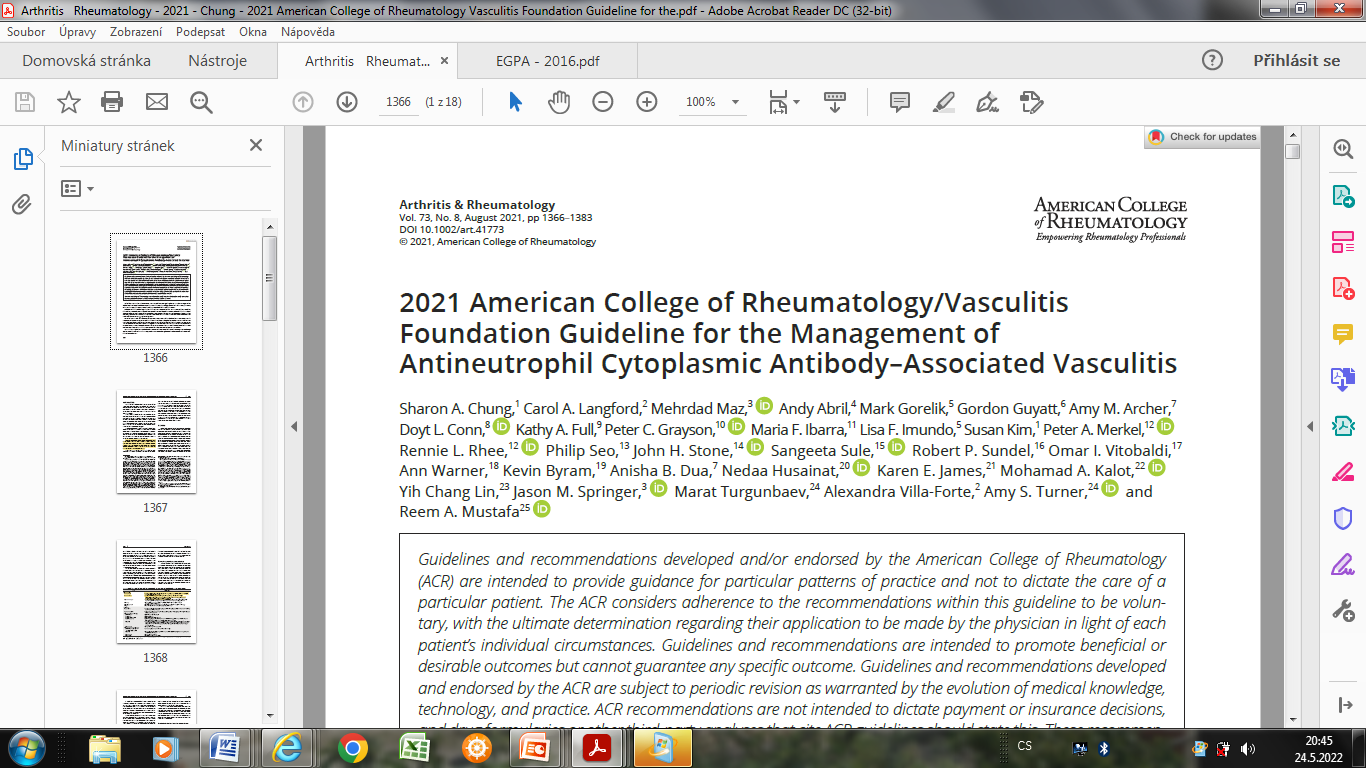 CHUNG, SA. et al. Arthritis & Rheumatology. Vol. 73, No. 8, August 2021, pp 1366–1383
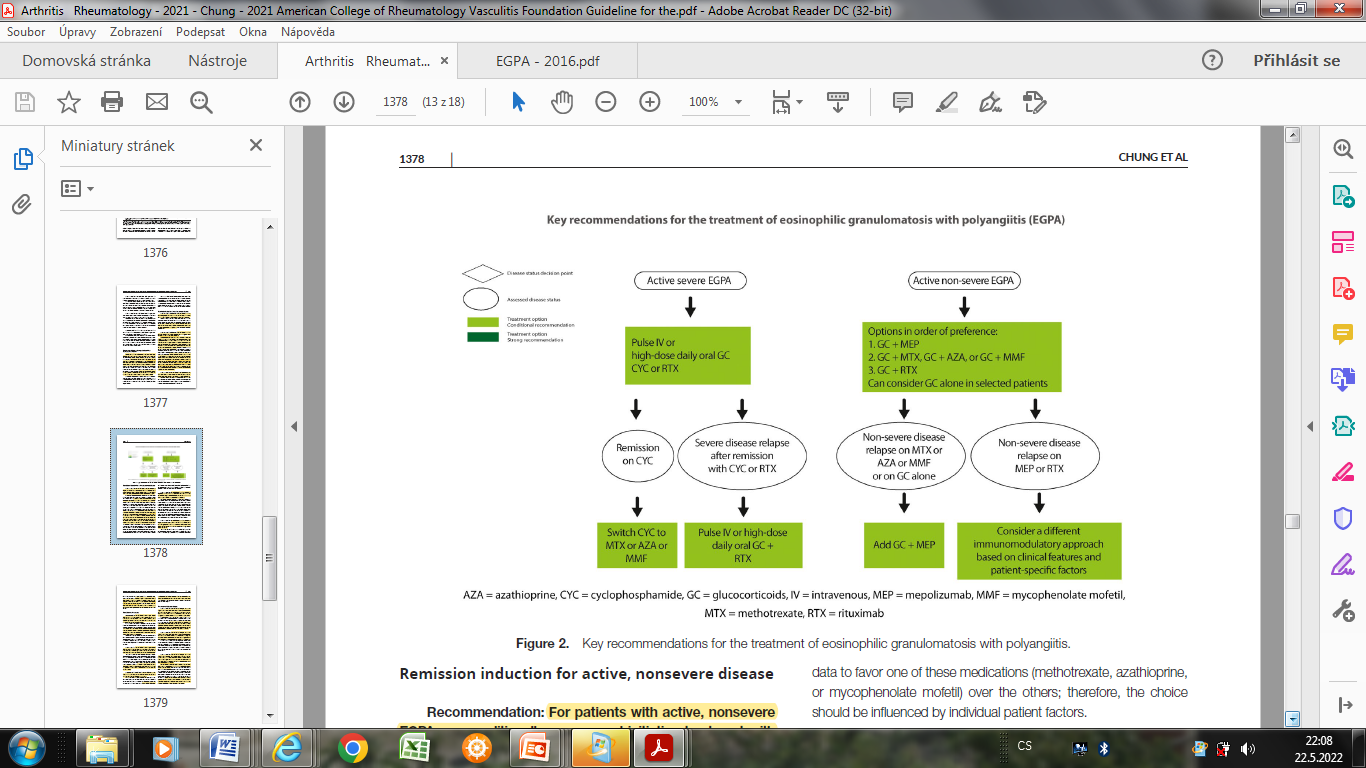 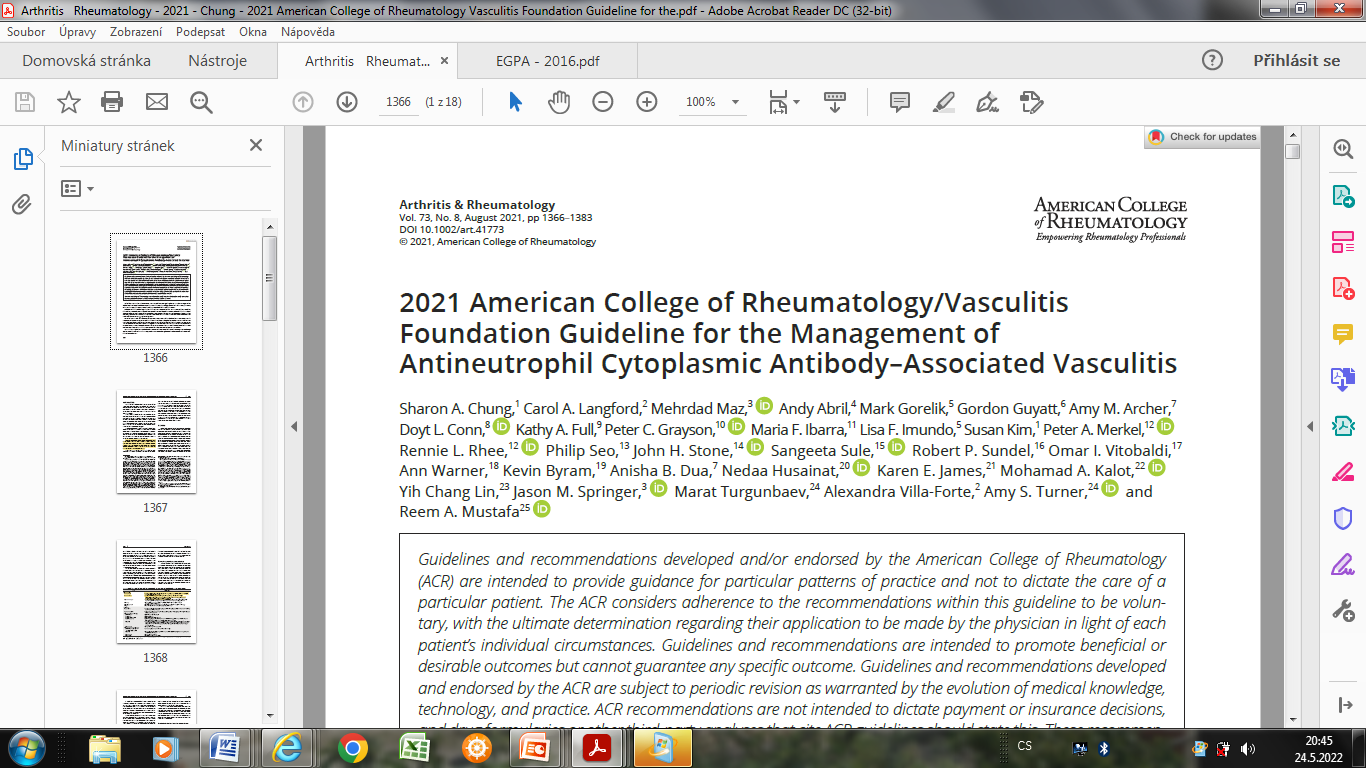 CHUNG, SA. et al. Arthritis & Rheumatology. Vol. 73, No. 8, August 2021, pp 1366–1383
[Speaker Notes: V tomto doporučení je uvedené doporučení pro léčbu jednotlivých stavů u EGPA]
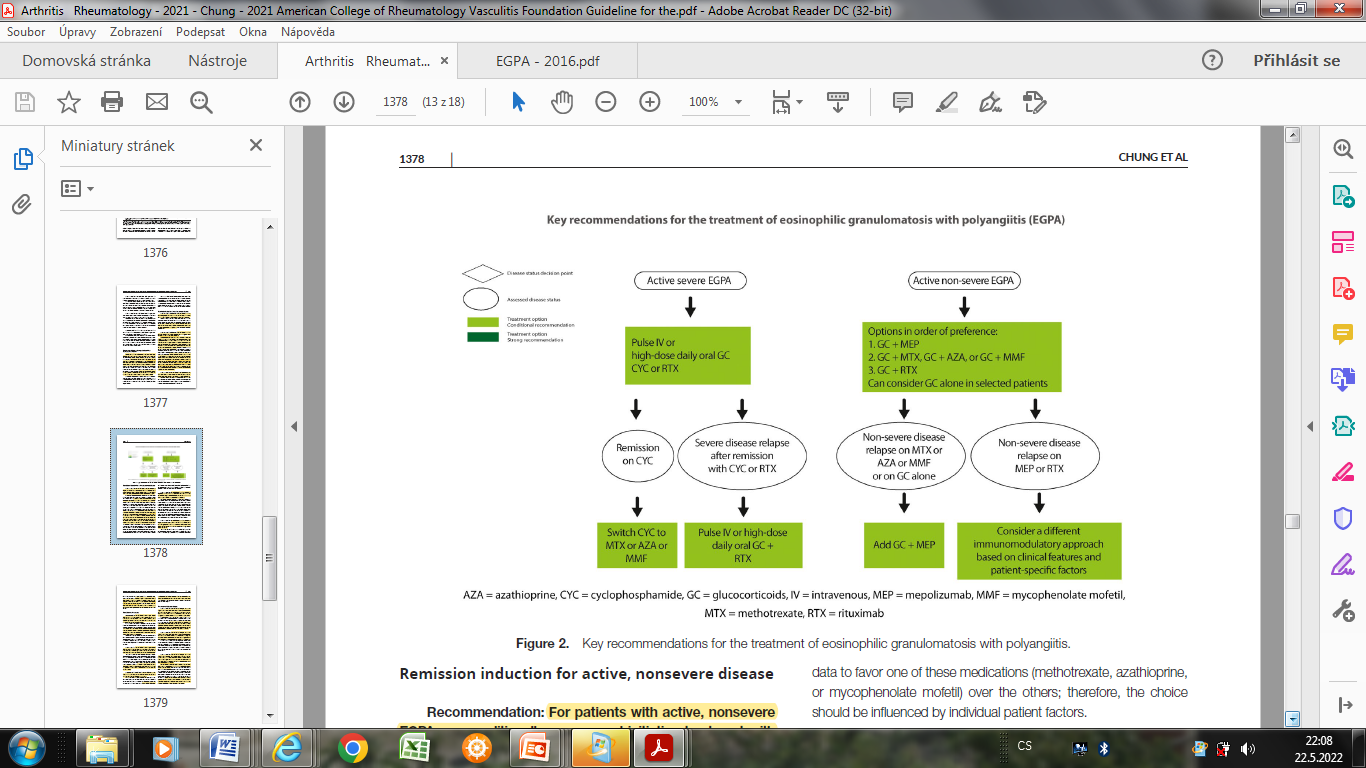 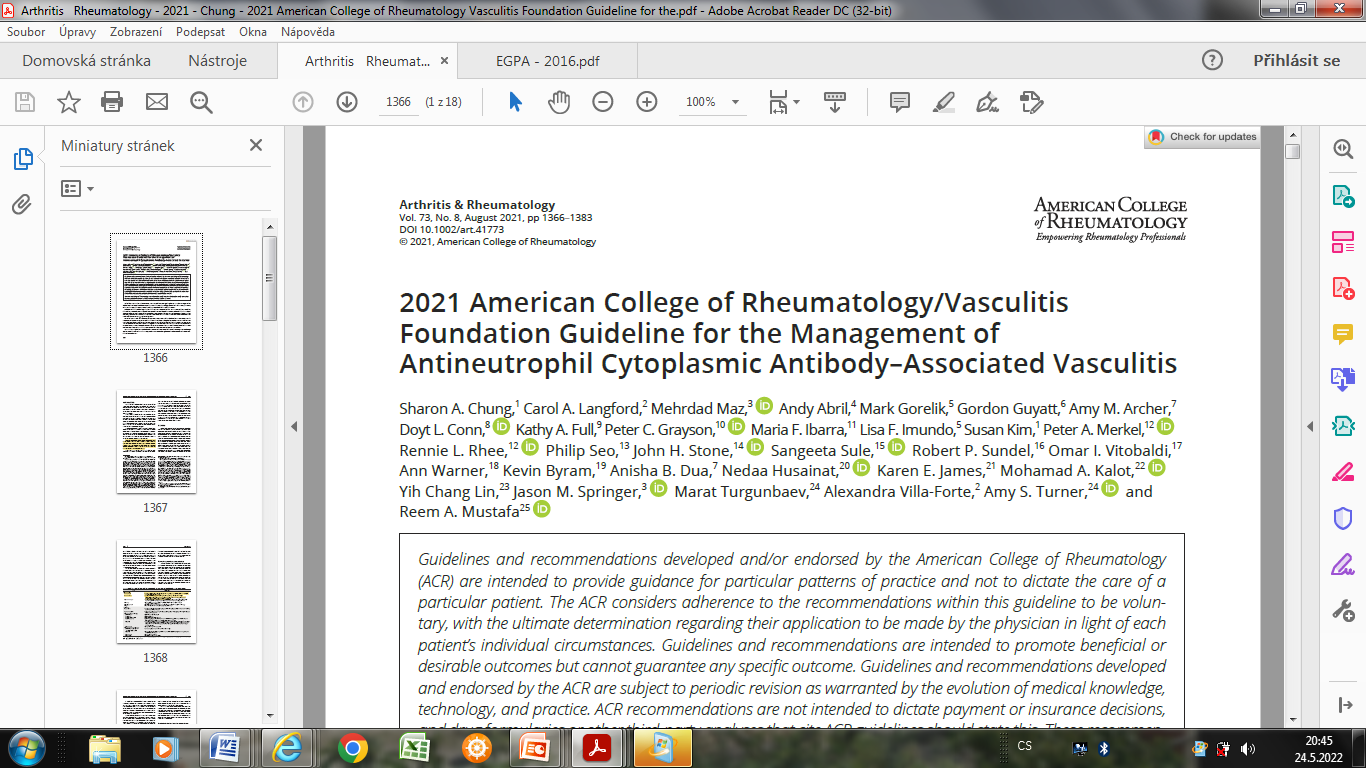 CHUNG, SA. et al. Arthritis & Rheumatology. Vol. 73, No. 8, August 2021, pp 1366–1383
[Speaker Notes: Včetně role mepolizumabu v léčbě EGPA

For patients with active, nonsevere
EGPA, we conditionally recommend initiating treatment with
mepolizumab and glucocorticoids over methotrexate,
azathioprine, or mycophenolate mofetil and glucocorticoids

For patients with active, nonsevere
EGPA, we conditionally recommend initiating treatment with
mepolizumab and glucocorticoids over methotrexate,
azathioprine, or mycophenolate mofetil and glucocorticoids]
Inclusion & Exclusion kritéria: Studie MIRRA
18 let věku
Relalujícía  nebo refrakterníb EGPA min. 6 měsíců
Potřeba OCS (≥7.5 to ≤50.0 mg /den) s nebo bez imunosupresivní terapie, po dobu trvání  min 4 týdny před datem vstupu do studiec,d
Granulomatosa s polyangiitidou (M.Wegener) při screeningu
Mikroskopická  polyangiitida při screeningu
Orgány nebo život ohrožující EGPA  v době 3 měsíce před  screeningem
INCLUSION CRITERIA1
EXCLUSION CRITERIA1
aRelapsing was defined as requiring an increase in OCS dose, initiation or increased dose of immunosuppressive therapy, or hospitalisation within the past 2 years, which occurred at least 12 weeks prior to screening (Visit 1) while receiving a dose of prednisolone (or equivalent) of ≥7.5 mg per day.2bRefractory was defined as failure to attain remission (BVAS=0 and OCS dose ≤7.5 mg/day prednisolone or equivalent) within the prior 6 months following induction treatment with a standard regimen, administered for at least 3 months; or within 6 months prior to screening (Visit 1), recurrence of symptoms of EGPA (not necessarily meeting the protocol definition of relapse) while tapering OCS, occurring at any dose level ≥7.5 mg/day prednisolone or equivalent.2
cNo participant was in remission at baseline according to the co-primary endpoint definition of remission (BVAS=0 and OCS dose ≤4.0 mg per day). Participants may have been in remission at baseline according to the European League Against Rheumatism recommendation for definition of remission (BVAS=0 and OCS dose ≤7.5 mg per day).1
dParticipants taking immunosuppressants had to be on a stable dose for at least 4 weeks before baseline and throughout the study.
BVAS: Birmingham Vasculitis Activity Score; OCS: oral corticosteroid    1. Wechsler ME, et al. N Engl J Med. 2017;376:1921-1932. 2. Wechsler ME, et al. N Engl J Med. 2017;376:1921-1932 (supplementary Appendix).
[Speaker Notes: Inclusion Criteria1
Individuals were eligible for the study if they met the following criteria:
Were at least 18 years of age
Had a diagnosis of relapsing or refractory EGPA for at least 6 months
Were taking a stable dose of OCS

Exclusion Criteria1
Individuals were excluded from the trial if they had:
Granulomatosis with polyangiitis (also known as Wegener’s granulomatosis) at screening
Microscopic polyangiitis at screening
Organ-threatening or life-threatening EGPA within 3 months before screening

Definition of Relapsing EGPA2
The definition for relapsing EGPA was “requiring an increase in OCS dose, initiation or increased dose of immunosuppressive therapy, or hospitalisation within the past 2 years, which occurred at least 12 weeks prior to screening while receiving a dose of at least 7.5 mg per day of prednisolone or equivalent”

Definition of Refractory EGPA2
The definition of refractory EGPA was “failure to attain remission within the prior 6 months following induction treatment with a standard regimen administered for at least 3 months” or “within 6 months prior to screening, recurrence of symptoms of EGPA while tapering OCS, occurring at any dose level of at least 7.5 mg per day of prednisolone or equivalent”]
MIRRA přehled výsledků
VÝSLEDKY
Prodloužení času do relapsu 
s mepolizumabem vs. placebo
100
Hazard ratio with mepolizumab
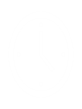 Delší  setrvání  v remisi  (P < 0.001) a delší doba do prvního relapsu  (P < 0.001) s mepolizumabem vs.placebo
0.32 (95% CI: 0.21, 0.50)
90
Placebo
82%
P < 0.001
80
70
60
56%
Mepolizumab
Patients With Relapse (%)
50
32%  pacientů na mepolizumabu vs. 3% pacientů na placebu dosáhlo remise  ve 36. i 48. týdnu  (P < 0.001)
40
30
20
10
Nižší průměrná dávka OCS v průběhu 48.-52. týdne na mepolizumabu vs placebo  (P < 0.001)
0
0
4
8
12
16
20
24
28
32
36
40
44
48
52
Weeks to Event
No. at Risk
Placebo
Mepolizumab
33
55
16
43
9
25
68
68
Nejčastější AEs byly bolesti hlavy, nasofaryngitis,  artralgie, sinusitis a inf.HCD.  Počet závažných AES v souvislosti s léčbou byl nízký ( 4%) . Nebyla pozorována žádná nová bezpečnostní rizika
.
Wechsler ME, et al. N Engl J Med. 2017;376:1921-1932.
[Speaker Notes: Mepolizumab was associated with greater accrued time in remission and longer time to first relapse
Thirty-two percent of mepolizumab patients vs 3% of placebo patients had remission at both weeks 36 and 48
Mepolizumab was also associated with lower average OCS doses during weeks 48–52 than placebo
Most common AEs were headache, nasopharyngitis, arthralgia, sinusitis, and URTI. The rate of treatment-related serious AEs was low (4%), and no new safety signals were observed]
Mepolizumab v terapii EGPA - SUKL
Nucala je indikována jako přídatná léčba pro pacienty ve věku 6 let a starších s relabující-remitentní nebo refrakterní EGPA 

Doporučená dávka mepolizumabu je 300 mg  s.c.  jednou za 4 týdny . 
Děti ve věku 6 až 11 let s tělesnou hmotností ≥ 40 kg 
Doporučená dávka mepolizumabu je 200 mg podaná subkutánně jednou za 4 týdny. 
Děti ve věku 6 až 11 let s tělesnou hmotností < 40 kg 
Doporučená dávka mepolizumabu je 100 mg podaná subkutánně jednou za 4 týdny. 


Přípravek Nucala je určen pro dlouhodobou léčbu. Potřebu pokračovat v léčbě je třeba přehodnotit alespoň jednou ročně na základě lékařského posouzení závažnosti pacientova onemocnění a zlepšení kontroly symptomů. 
Potřebu pokračovat v léčbě je třeba přehodnotit rovněž u pacientů, u nichž dojde k rozvoji život ohrožujících projevů EGPA, neboť u této populace nebyl přípravek Nucala hodnocen.
SUKL – Souhrn údajů o přípravku Nucala (5/2022)
Kdy indikovat mepolizumab v léčbě EGPA -  praktické otázky
podle SPC jen u relabující nebo refrakterní EGPA  
podle recentního doporučení je u aktivní neohrožující EGPA upřednostněna kombinace SKS a mepolizumab před jinou kombinovanou imunosupresí
situace HES nebo EGPA?  -  SKS + mepolizumab
[Speaker Notes: For patients with active, nonsevere
EGPA, we conditionally recommend initiating treatment with
mepolizumab and glucocorticoids over methotrexate,
azathioprine, or mycophenolate mofetil and glucocorticoids]
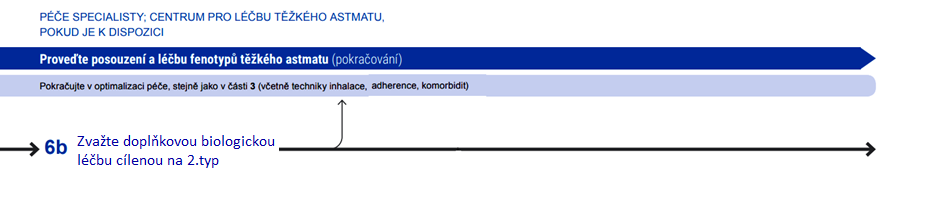 Výběr vhodné biologické léčby u těžkého astmatu
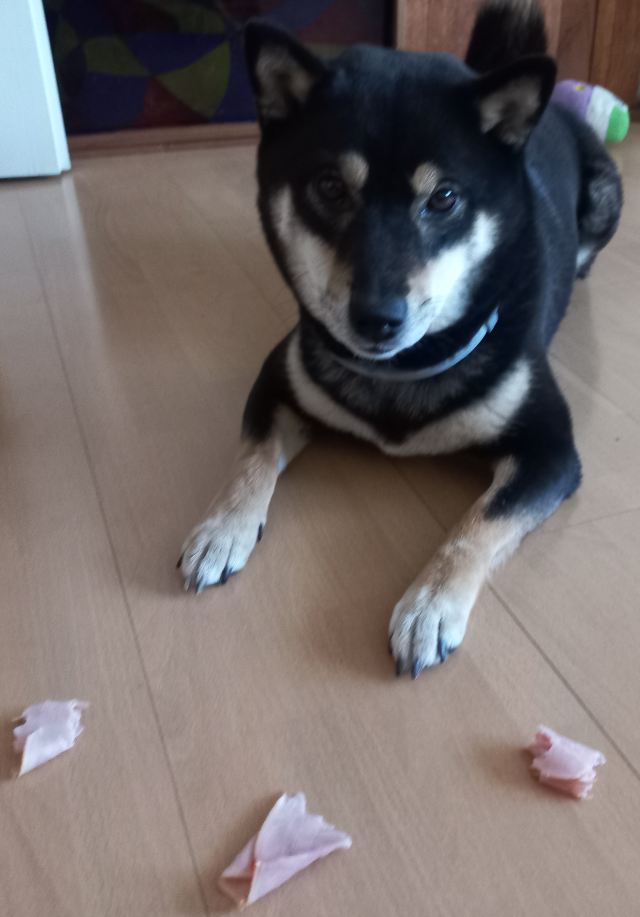 • zvažte doplňkový biologický lék cílený na 2. typ pro pacienty s exacerbacemi nebo špatnou kontrolou příznaků při vysokých dávkách IKS-LABA, kteří: 
mají eozinofilní nebo alergické biomarkery nebo 
 potřebují udržovací OKS 
• zvažte úhradová kritéria  a prediktory odpovědi 
• zvažte cenu, frekvenci dávkování, cestu podání (SC nebo IV), preferenci pacienta
?
nelze indikovat
Není způsobilý pro biologickou léčbu
GINA 2021
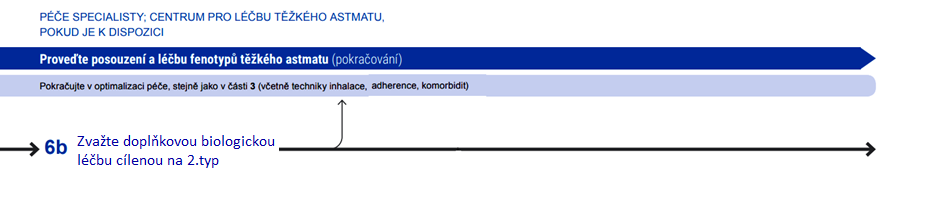 úhradová kriteria 
≠ 
 vhodná indikace
Prediktivní faktory dobré 
odpovědi astmatu na léčbu
Anti-IgE
• počet eozinofilů v krvi ≥ 0,260x10 9/l ++ 
• FeNO ≥ 20 ppb + 
• příznaky vyvolané alergeny + 
• nástup astmatu v dětství +
CAVE hypereozinofilní stavy a 
anti-IL4R! 
(viz SPC)
• vyšší počet eozinofilů v krvi +++ 
• více exacerbací v předchozím roce +++ 
• nástup astmatu v dospělém věku ++ 
• nosní polypóza ++
Anti-IL5/anti-L5R
vyšší počet eozinofilů v krvi +++ 
• vyšší FeNO +++

také terapie  atopické dermatitidy a  nosní polypózy
Anti-IL4R
Počet eozinonofilů před SKS!
Obtížně léčitelné a těžké astma u dospívajících a dospělých pacientů  https://www.detskapneumologie.cz/pro-odborniky/doporuceni-a-informace-pro-praxi
[Speaker Notes: Úhradové podmínky anti-IL5 a anti IL4/13 stejné (tj. dle studie DREAM)
300 eos, 4 exacerbace a/nebo OCS
ALE Treatable traits, komorbidity a imunofenotyp u vhodných pacientů odlišný!
Různá vstupní kriteria v registračních studiích
Vztah antiIL4/13 k eosinofilům komplikovaný 
Přechodné i přetrvávající (hyper) eosinofilie, indukce EGPA (viz SPC Dupilumab – eozinofilní stavy, GINA doporučení)

U dospělých pacientů léčených dupilumabem, kteří se zúčastnili programu zaměřeného na vývoj astmatu, byly hlášeny případy eozinofilní pneumonie a případy vaskulitidy konzistentní s eozinofilní granulomatózou s polyangiitidou (EGPA). U dospělých pacientů s komorbidním astmatem, léčených dupilumabem nebo užívajících placebo, kteří se zúčastnili programu zaměřeného na vývoj CRSwNP, byly hlášeny případy vaskulitidy konzistentní s EGPA. Lékaři mají u svých pacientů s eozinofilií věnovat zvýšenou pozornost možnému rozvoji vaskulitické vyrážky, zhoršení plicních symptomů, rozvoji srdečních komplikací a/nebo neuropatie. U pacientů léčených pro astma se může objevit závažná systémová eozinofilie, projevující se někdy klinickými známkami eozinofilní pneumonie nebo vaskulitidy konzistentní s eozinofilní granulomatózou s polyangiitidou, což jsou stavy, které se často léčí systémovými kortikosteroidy. Tyto příhody mohou být obvykle, ale ne vždy, spojeny se snižováním dávky perorálních kortikosteroidů.]
Mepolizumab v nových indikacích
řešení více stavů spojených s eozinofílií   

absence úhradových kritérií
   -  § 16 Příslušná zdravotní pojišťovna hradí ve výjimečných případech zdravotní služby jinak zdravotní pojišťovnou nehrazené, je-li poskytnutí takových zdravotních služeb jedinou možností z hlediska zdravotního stavu pojištěnce.
          - novela zákona o veřejném zdravotním pojištěním chybí 

nutná mezioborová spolupráce
[Speaker Notes: Mimořádná úhrada může být poskytnuta, pokud jsou současně splněny 3 základní podmínky:
První podmínkou je, aby léčba, o jejíž úhradu pacient žádá, byla léčbou nehrazenou ze systému veřejného zdravotního pojištění. O skutečnosti, že vyžadovaná léčba není hrazena ze zdravotního pojištění, se pacient zpravidla dozví od svého ošetřujícího lékaře.
Druhou podmínkou je podmínka výjimečnosti případu pacienta. Požadavek výjimečnosti může mít v konkrétních případech různý obsah. V jednom z řešených případů soud spatřoval výjimečnost případu pacienta v samotné výjimečnosti onemocnění pacienta označovaného v odborné literatuře jako „ultra rare disease“. V jiném případu byla výjimečnost podle názoru soudu dána výjimečně rychlou progresí onemocnění oka a nemožností odkladu zákroku s ohledem na riziko oslepnutí.Poslední podmínkou je, aby léčba představovala jedinou možnost z hlediska zdravotního stavu pacienta, který o její úhradu žádá. Splnění této podmínky lze doložit odborným vyjádřením ošetřujícího lékaře. V odborném vyjádření lékař může uvést mimo jiné, že poskytnutí této nehrazené léčby bylo navrhnuto po zjištění, že hrazená léčba nevedla ke zlepšení zdravotního stavu nebo existují důvody, pro které lze předpokládat, že navrhovaná léčba na rozdíl od hrazené léčby povede ke zlepšení zdravotního stavu pacienta.]
Děkuji za pozornost!
Informace pro použití: Přípravek Nucala není určen k léčbě akutních exacerbací astmatu. Během léčby se mohou vyskytnout nežádoucí účinky spojené s astmatem nebo exacerbacemi. Pacienty je nutno poučit, aby vyhledali lékařskou pomoc, pokud není po zahájení léčby jejich astma pod kontrolou nebo se zhoršuje. Po podání přípravku Nucala se vyskytly akutní a opožděné systémové reakce včetně reakcí hypersenzitivity (např. kopřivka, angioedém, vyrážka, bronchospasmus, hypotenze). Nejčastěji hlášenými nežádoucími účinky byly bolest hlavy, reakce v místě podání injekce a bolest zad
Zkrácená informace o přípravku: Podezření na nežádoucí účinky nám, prosím, hlaste na cz.safety@gsk.com. Název přípravku: Nucala 100 mg prášek pro injekční roztok, Nucala 100 mg injekční roztok v předplněném peru a v předplněné injekční stříkačce, Nucala 40 mg injekční roztok v předplněné injekční stříkačce*. Složení: Jedna injekční lahvička obsahuje mepolizumabum 100 mg, 1 ml roztoku v předplněném peru a stříkačcce obsahuje mepolizumabum 100 mg, 0,4 ml roztoku v předplněné stříkačcce obsahuje mepolizumabum 40 mg*. Indikace: Nucala je indikována jako přídatná léčba těžkého refrakterního eosinofilního astmatu u dospělých pacientů, dospívajících a dětí ve věku od 6 let a starších*, Nucala je indikována jako přídatná léčba k intranazálním kortikosteroidům k léčbě dospělých pacientů s těžkou CRSwNP, u nichž léčba systémovými kortikosteroidy a/nebo chirurgický zákrok nevedou k dosažení dostatečné kontroly nad onemocněním, Nucala je indikována jako přídatná léčba pro pacienty ve věku 6 let a starších s relabující-remitentní nebo refrakterní eosinofilní granulomatózou s polyangiitidou (EGPA), Nucala je indikována jako přídatná léčba pro dospělé pacienty s nedostatečně kontrolovaným hypereosinofilním syndromem bez zjistitelné nehematologické sekundární příčiny. Dávkování: Dospělí a dospívající ve věku 12 let a starší: Doporučená dávka mepolizumabu je 100 mg s.c. jednou za 4 týdny u pacientů s těžkým atmatem, 100 mg s.c. jednou za 4 týdny u pacientů starších 18 let s těžkou CRSwNP, 300 mg s.c. jednou za 4 týdny u pacientů s relabující-remitentní nebo refrakterní eosinofilní granulomatózou s polyangiitidou (EGPA), 300 mg s.c. jednou za 4 týdny u pacientů starších 18 let s nedostatečně kontrolovaným hypereosinofilním syndromem bez zjistitelné nehematologické sekundární příčiny. Děti ve věku 6-11 let: Doporučená dávka mepolizumabu je 40 mg s.c. jednou za 4 týdny* u pacientů s těžkým eosinofilním astmatem. Přípravek Nucala 100 mg ve formě injekčního roztoku v předplněném peru a v injekčním roztoku v předplněné injekční stříkačce není určen k podání této skupině. Doporučená dávka mepolizumabu je 100 mg s.c. jednou za 4 týdny* u pacientů s EGPA a tělesnou hmotností < 40 kg, 200mg s.c. jednou za 4 týdny u pacientů s tělesnou hmotností ≥ 40 kg u pacientů s EGPA.  Přípravek Nucala je určen pouze pro subkutánní injekční podání. Injekce může být podána do horní části paže, do stehna nebo břicha. Při autopodání léčiva jsou doporučená místa podání do břicha nebo stehna. Ošetřující osoba může podat přípravek Nucala rovněž do horní části paže*. Prášek je před podáním nutno rekonstituovat a rekonstituovaný roztok má být okamžitě aplikován. V případě podání více než jedné injekce se doporučuje, aby místa vpichu každé injekce byla od sebe vzdálena alespoň 5 cm. Pokyny pro rekonstituci léčivého přípravku před podáním - viz SPC. Kontraindikace: Hypersenzitivita na léčivou látku nebo na kteroukoli pomocnou látku přípravku. Zvláštní upozornění a opatření pro použití: Nucala se nemá používat k léčbě akutních exacerbací astmatu. Během léčby se mohou vyskytnout nežádoucí účinky spojené s astmatem nebo exacerbacemi. Pacienty je nutno poučit, aby vyhledali lékařskou pomoc, pokud není po zahájení léčby jejich astma pod kontrolou nebo se zhoršuje. Pokud je požadováno snižování dávek kortikosteroidů, má být postupné a prováděné pod dohledem lékaře. Hypersenzitivita a reakce spojené s podáním: Po podání přípravku Nucala se vyskytly akutní a opožděné systémové reakce včetně reakcí hypersenzitivity (např. kopřivka, angioedém, vyrážka, bronchospasmus, hypotenze). Tyto reakce se objevují většinou během několika hodin po podání, v některých případech však měly opožděný nástup (v průběhu několika dnů) a mohou se poprvé objevit až po delší době léčby. V případě reakce přecitlivělosti má být zahájena příslušna léčba podle aktuálního klinického stavu pacienta. Parazitární infekce: Pacienty s již existující helmintickou infekcí je nutno před zahájením léčby přípravkem Nucala léčit. Jsou‑li pacienti infikováni během léčby přípravkem Nucala a neodpovídají‑li na anthelmintickou léčbu, je třeba zvážit dočasné přerušení léčby. Přípravek Nucala nebyl u pacientů s projevy EGPA ohrožujícími orgány nebo život hodnocen (viz bod 4.2 SPC). Přípravek Nucala nebyl u pacientů s život ohrožujícími projevy HES hodnocen (viz bod 4.2 SPC). Interakce: Nebyly provedeny žádné studie interakcí. Pravděpodobnost potenciálních lékových interakcí s mepolizumabem je nízká. Těhotenství: Z bezpečnostních důvodů se upřednostňuje nepodávat přípravek Nucala v průběhu těhotenství. Podávání přípravku Nucala těhotným ženám je třeba zvážit pouze, pokud očekávaný přínos pro matku převýší jakékoli možné riziko pro plod. Kojení: Není známo, zda se mepolizumab vylučuje do lidského mateřského mléka. Mepolizumab se však vylučoval do mléka opic rodu cynomolgus v koncentracích nižších než 0,5 % koncentrací detekovaných v plazmě. O tom, zda přerušit kojení nebo ukončit podávání přípravku Nucala, je nutno rozhodnout na základě posouzení prospěšnosti kojení pro dítě a prospěšnosti léčby pro matku. Fertilita: K dispozici nejsou žádné údaje týkající se fertility u člověka. Účinky na schopnost řídit a obsluhovat stroje: Nucala nemá žádný nebo má pouze zanedbatelný vliv na schopnost řídit nebo obsluhovat stroje. Nežádoucí účinky: velmi časté: bolest hlavy, časté: infekce dolních cest dýchacích, infekce močových cest, faryngitida, hypersenzitivní reakce (systémové alergické), anafylaxe, kongesce nosní sliznice, bolest v nadbřišku, ekzém, bolest zad, angioedém, reakce spojené s podáním (systémové nealergické), reakce v místě podání injekce, pyrexie. U pediatrické populace byl profil NÚ stejný jako u dospělých*. Ostatní nežádoucí účinky – viz SPC. Doba použitelnosti: 4 roky* (prášek), 3 roky* (předplněné formy). Zvláštní opatření pro uchovávání: Prášek: Uchovávejte při teplotě do 25 °C. Chraňte před mrazem. Uchovávejte v původním obalu, aby byl přípravek chráněn před světlem. Podmínky uchovávání po rekonstituci – viz SPC. Předplněné formy: Uchovávejte v chladničce (2 C – 8 C). Chraňte před mrazem. Uchovávejte v původním obalu, aby byl přípravek chráněn před světlem. Pokud je to nutné, přípravek Nucala v předplněném peru a v předplněné injekční stříkačce může být vyjmut chladničky  uchováván v neotevřeném balení po dobu až 7 dnů při pokojové teplotě (do 30 °C), pokud je chráněn před světlem. Po 7 dnech mimo chladničku je třeba balení zlikvidovat. Předplněné pero nebo předplněná injekční stříkačka musí být podána do 8 hodin po otevření balení. Pokud není balení přípravku podáno do 8 hodin, je třeba ho zlikvidovat*. Druh obalu a obsah balení: 10ml injekční lahvička z bezbarvého skla (sklo třídy I) s brombutylovou pryžovou zátkou a šedým hliníkovým uzávěrem s plastovým krytem obsahující 100 mg prášku pro injekční roztok. Velikost balení: 1 injekční lahvička. Nucala 100 mg injekční roztok v předplněném peru, v předplněné injekční stříkačce. Velikost balení: 1 předplněné pero či stříkačka*. Držitel rozhodnutí o registraci: GlaxoSmithKline Trading Services Limited, 12 Riverwalk, Citywest Business Campus, Dublin 24, Irsko. Registrační čísla: EU/1/15/1043/001, EU/1/15/1043/002, EU/1/15/1043/003, EU/1/15/1043/004, EU/1/15/1043/005, EU/1/15/1043/006, EU/1/15/1043/009, EU/1/15/1043/010.  Datum registrace: 2. 12. 2015. Datum revize textu: duben 2022. Výdej léčivého přípravku je vázán na lékařský předpis. Léčivý přípravek je hrazen z prostředků zdravotního pojištění v indikaci léčba těžkého refrakterního eosinofilního astmatu u dospělých pacientů. Před předepsáním léku se, prosím, seznamte s úplnou informací o přípravku, kterou najdete v Souhrnu údajů o přípravku (SPC) na www.gskkompendium.cz, nebo se obraťte na společnost GlaxoSmithKline, s. r. o., Hvězdova 1734/2c, 140 00 Praha 4; tel.: 222 001 111; fax: 222 001 444; email: cz.info@gsk.com; www.gsk.cz. Případné nežádoucí účinky nám, prosím, nahlaste na cz.safety@gsk.com. Zkrácená informace o přípravku je platná k datu vydání: 06/2022.
*Všimněte si prosím změny ve zkrácené informaci o přípravku